B.Nagia
       Assistant Professor of English
               H.K.R.H College
              Literary Criticism
                       Plato
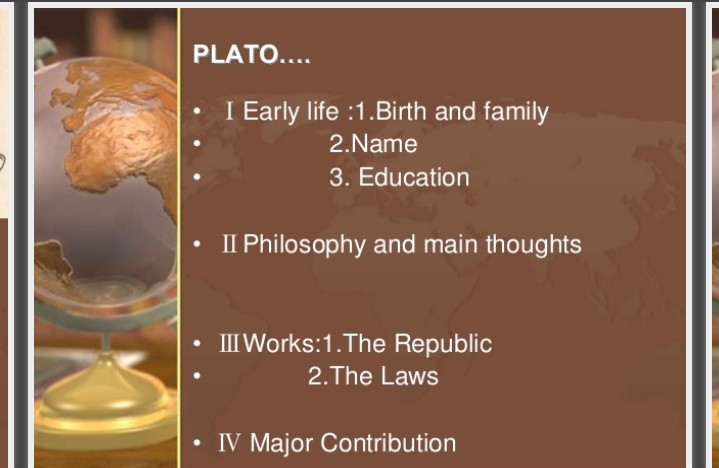 THANK YOU